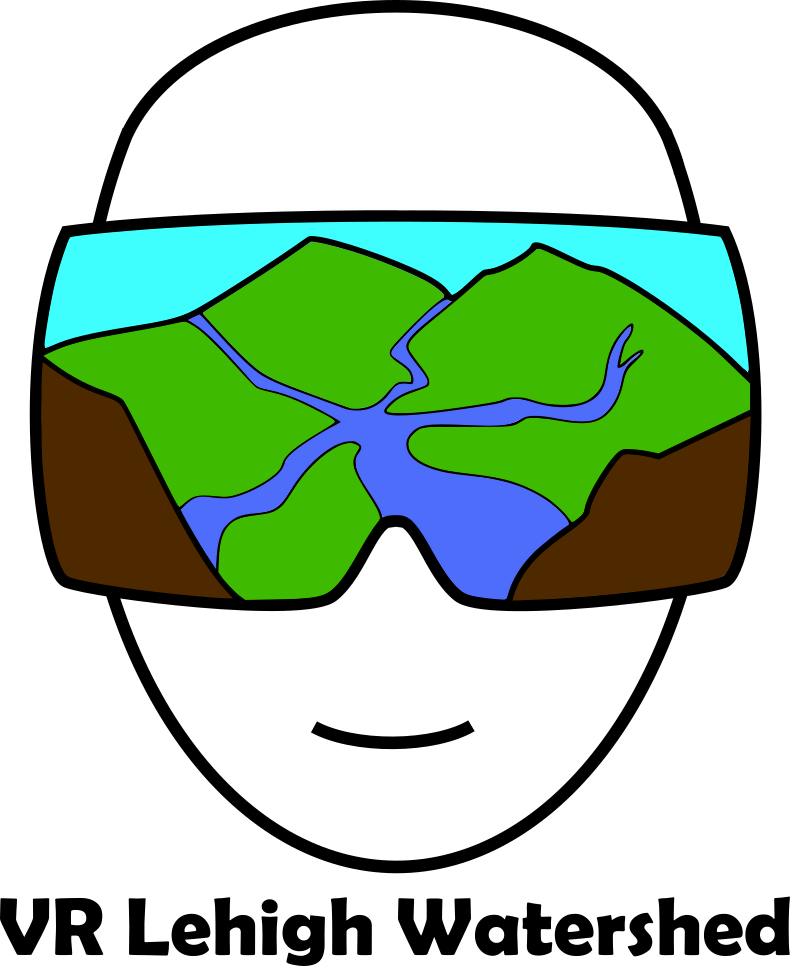 Developing An Immersive Virtual Reality Environment To Explore The Lehigh Gap
1Alec Bodzin, 2David Anastasio, 1Farah Vallera, 1Tom Hammond, 2Scott Rutzmoser, and 1Robson Martins De Araujo Junior  
1Department of Education and Human Services2Earth and Environmental Sciences 3Library and Technology ServicesLehigh University
2018 American Geophysical Union Fall Meeting, Washington, DCDecember 10-14, 2018
What?   A virtual reality version of…
Prototype Version Goals
Authenticity
Realism
Engagement
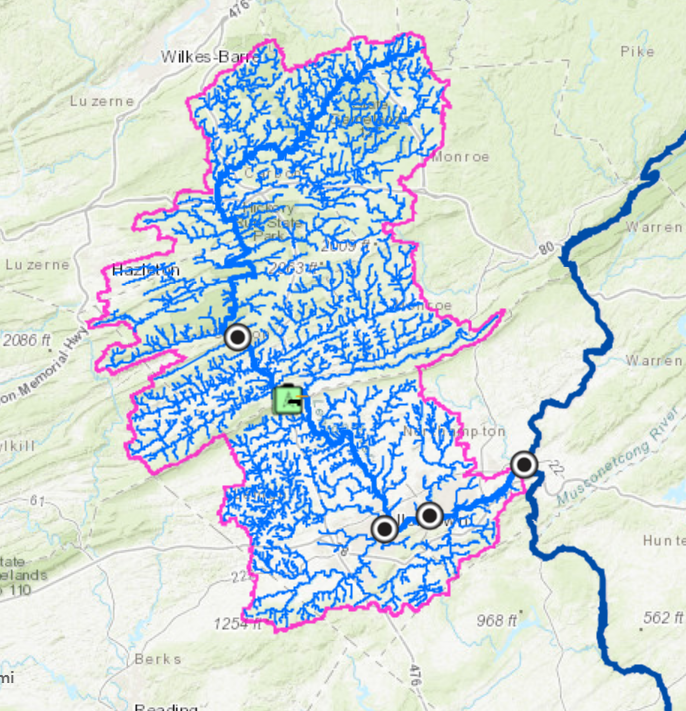 Why?   Research on…
Pedagogical benefitsImmersion  engagement, motivation, content learning
Designing for VR learning
Language learners
Students with disabilities
Lehigh
Gap
Bethlehem
A realistic model of the Lehigh River Watershed
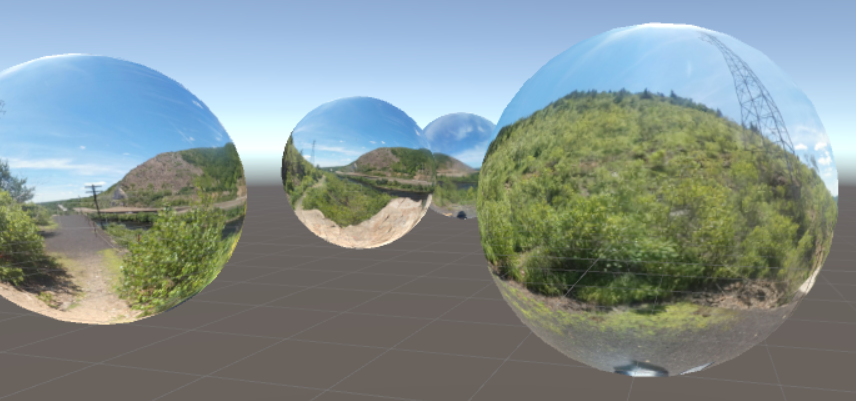 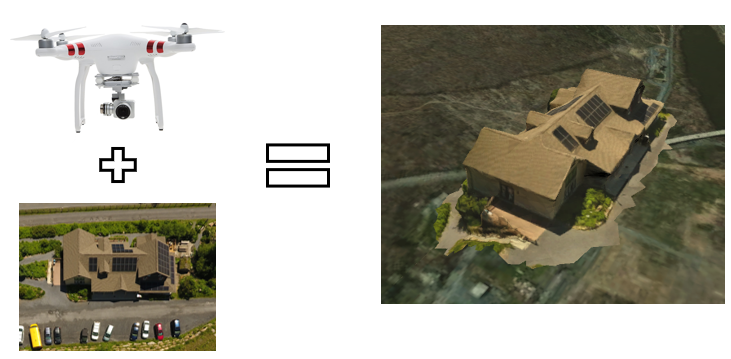 The Story:• Geography of the Lehigh Gap
• Historical Transportation Hub
• Zinc Smelting -> Moonscape -> Revegetation
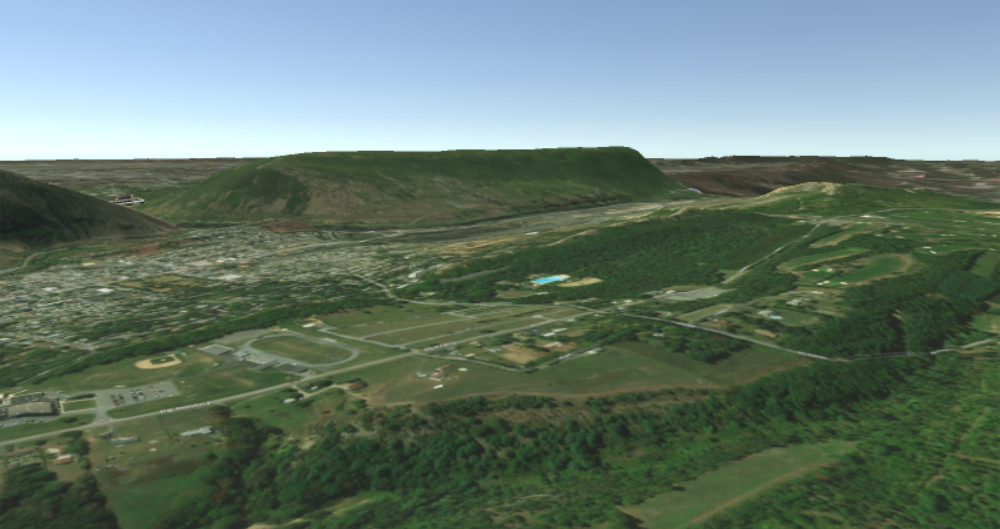 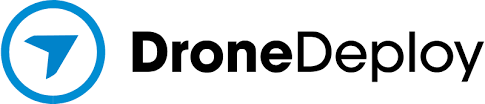 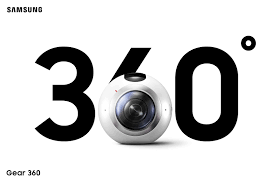 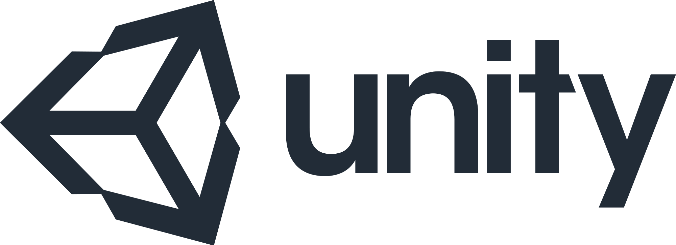 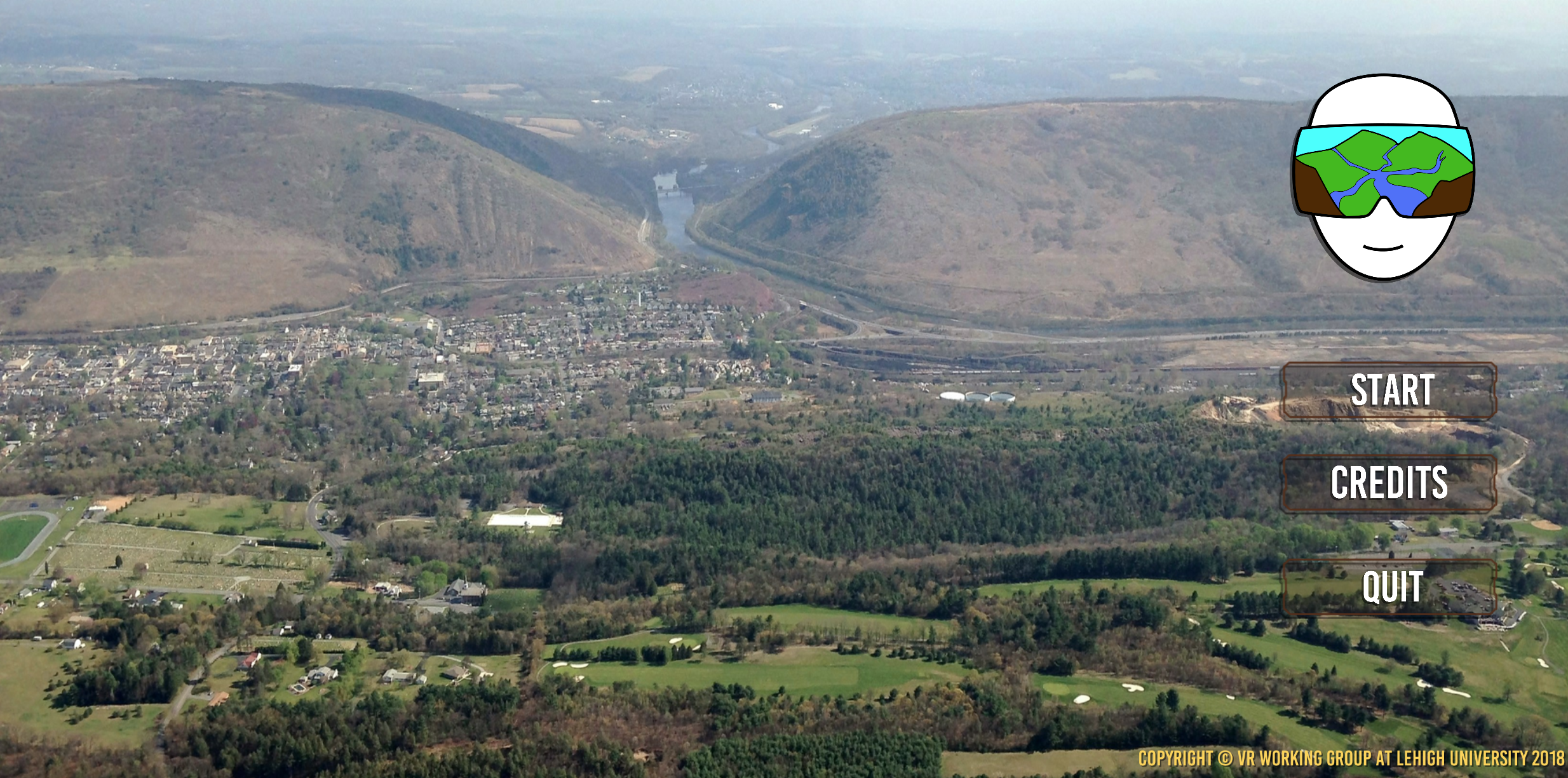 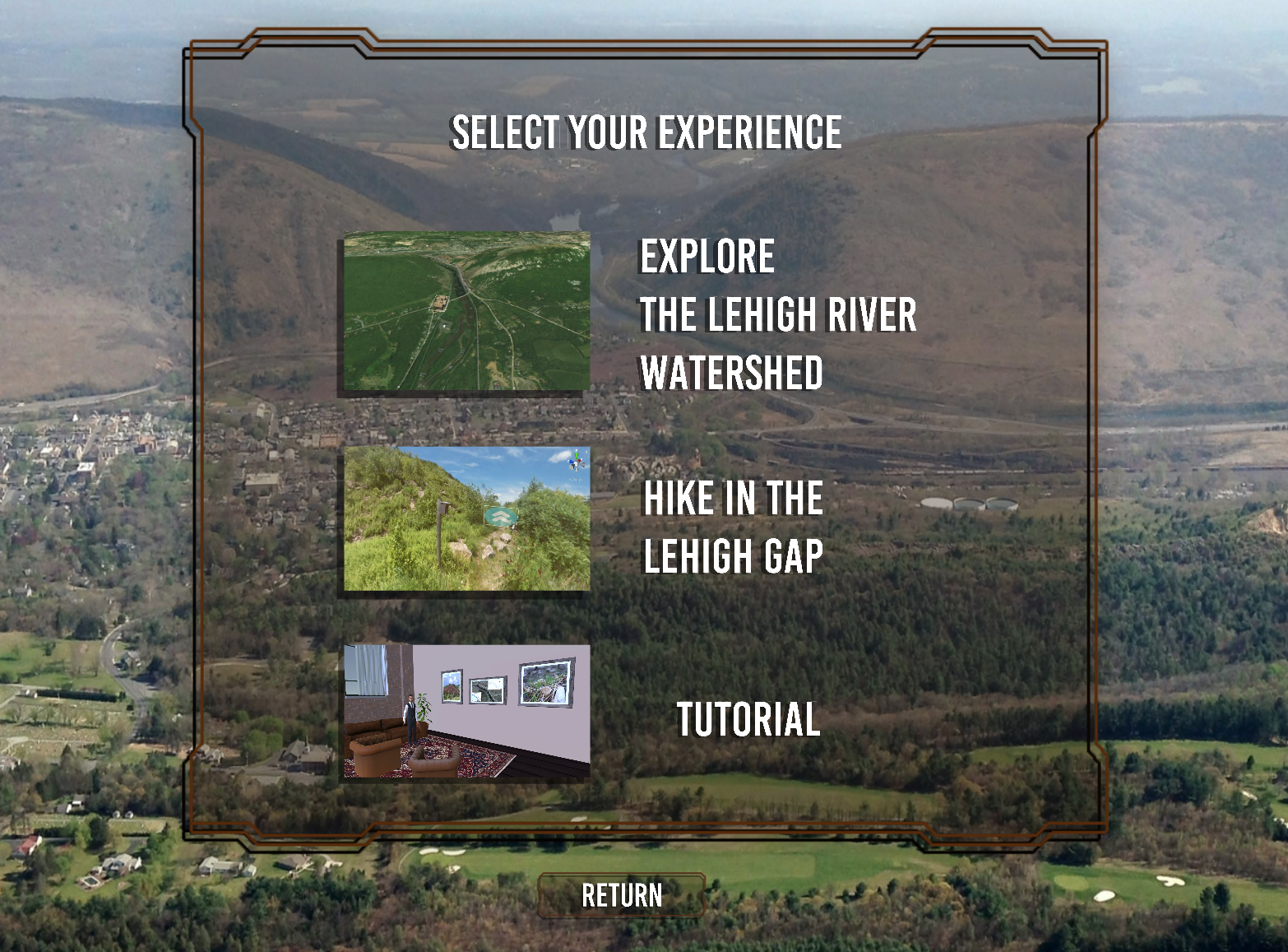 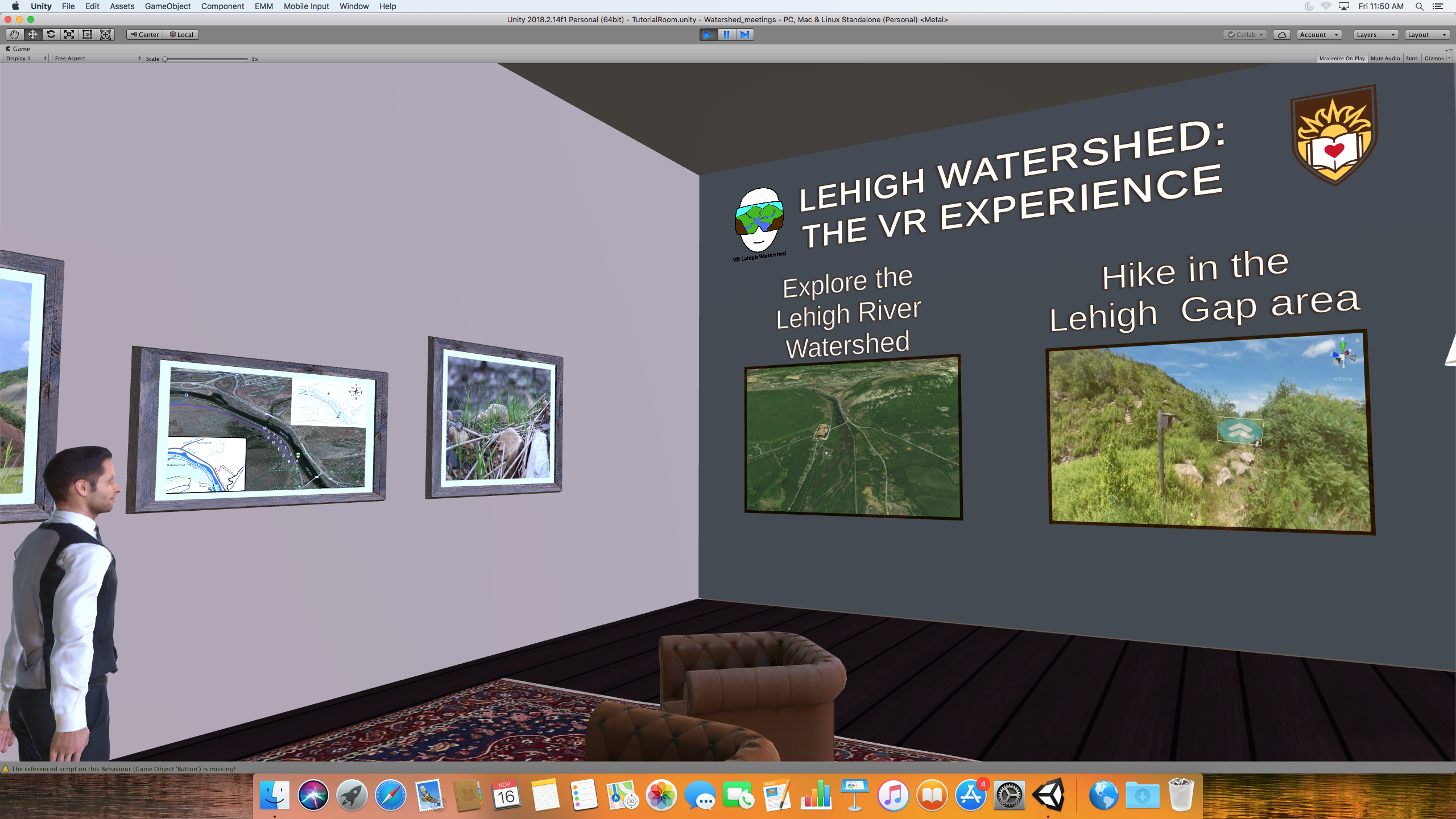 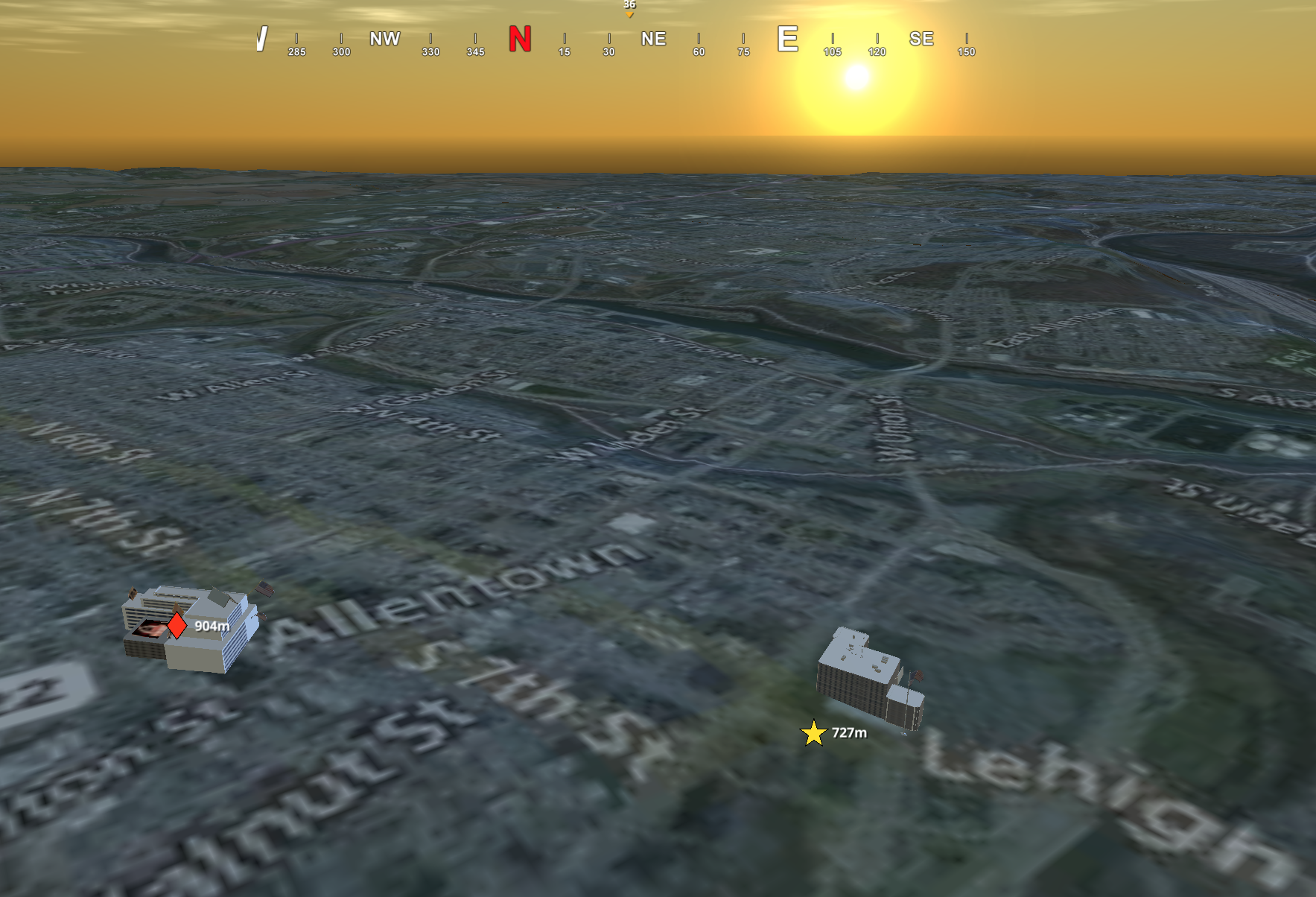 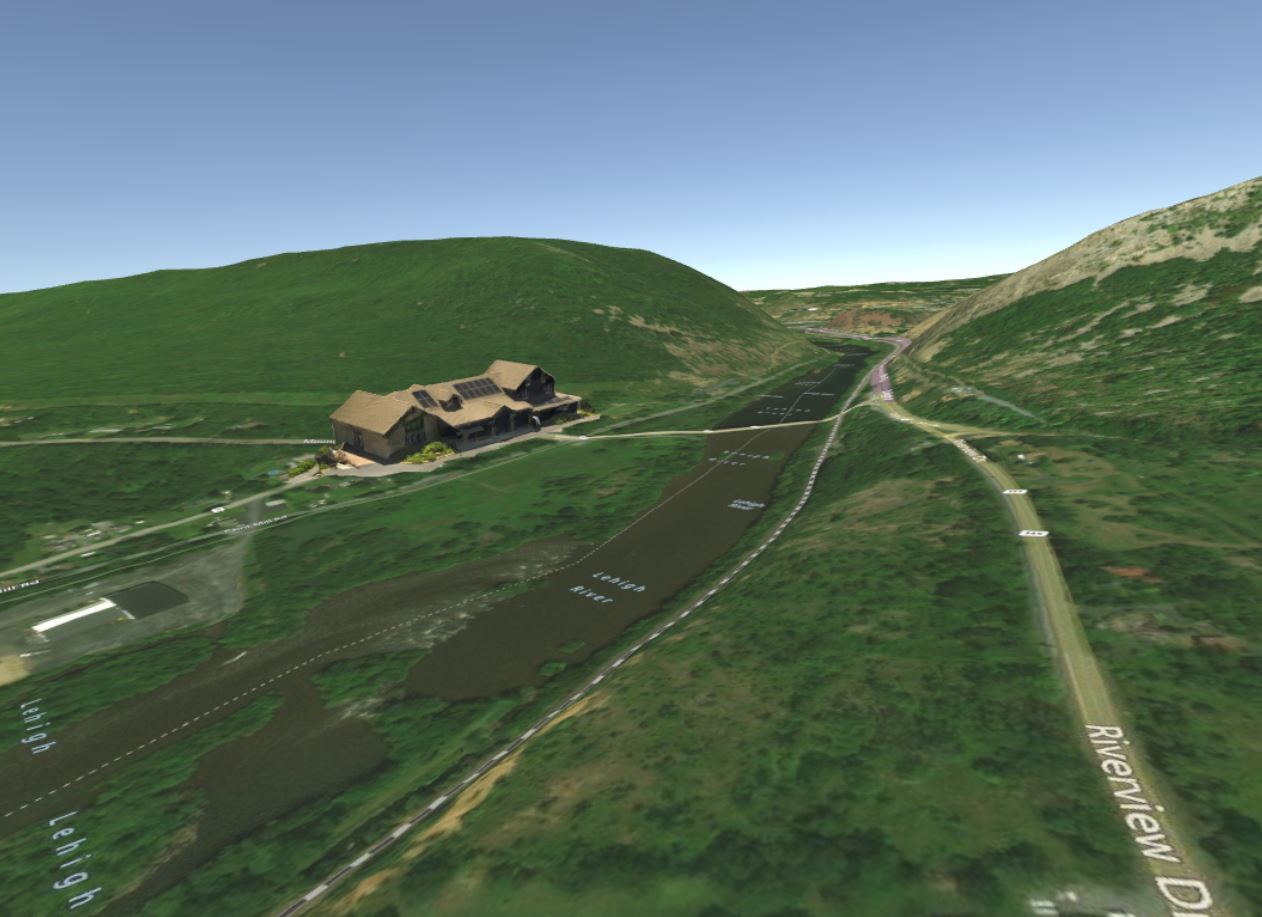 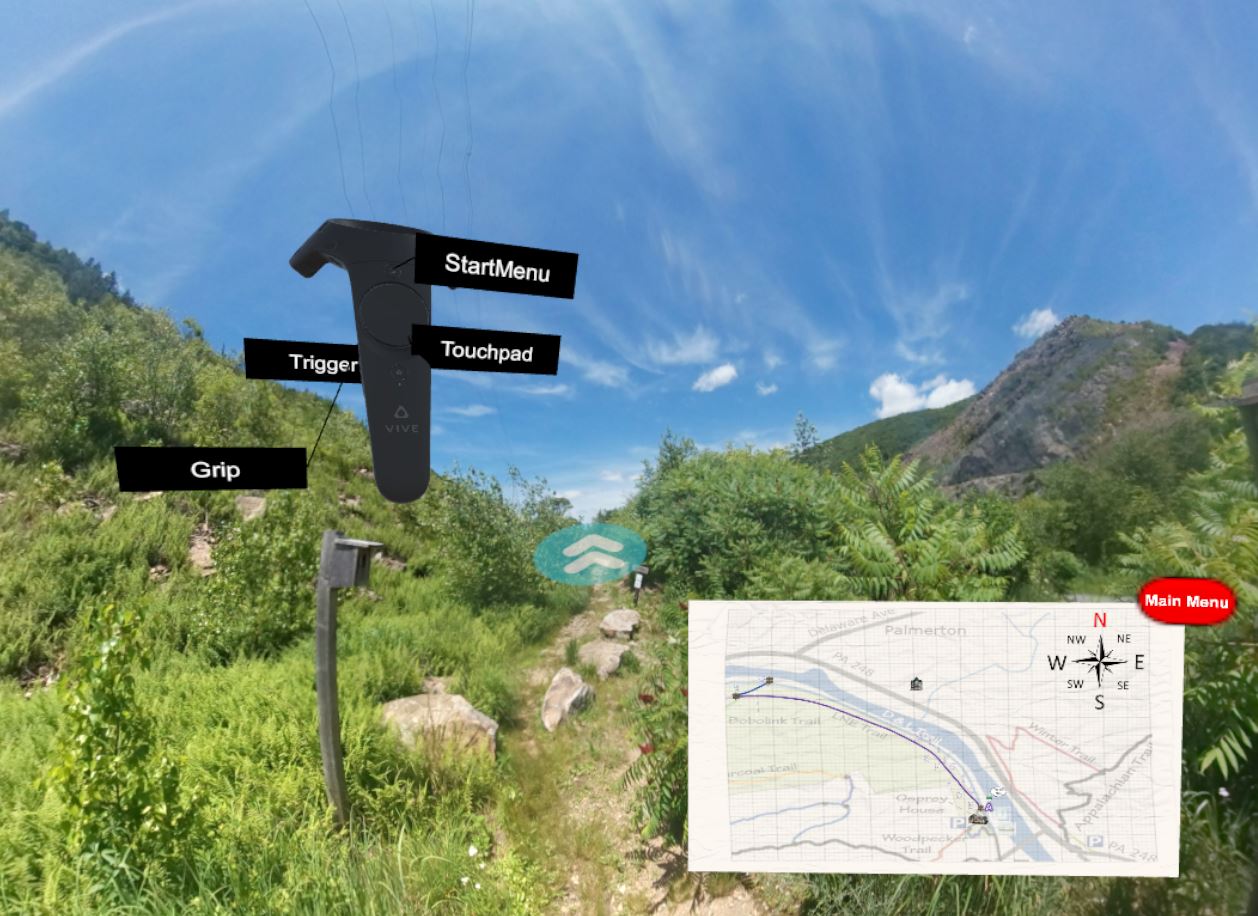 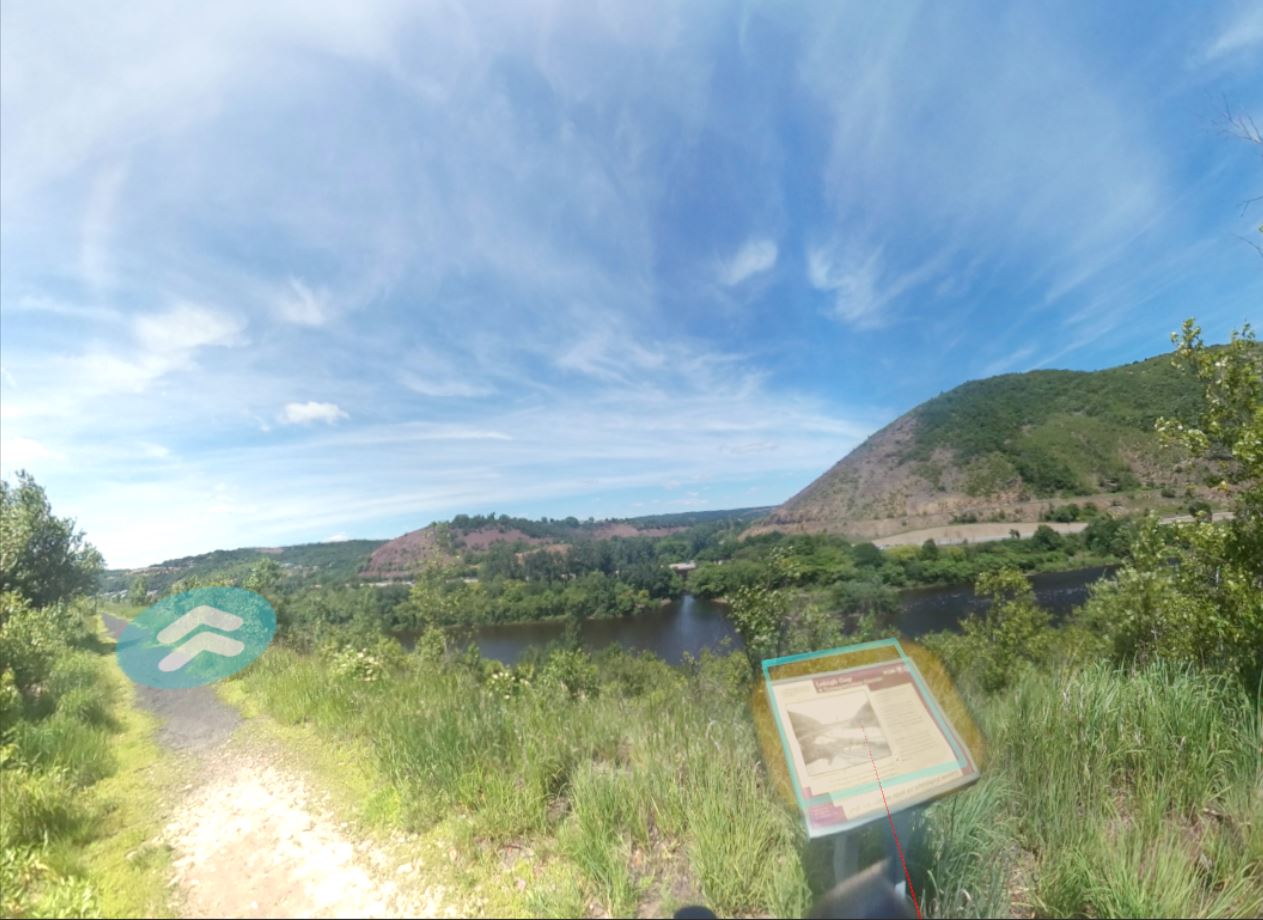 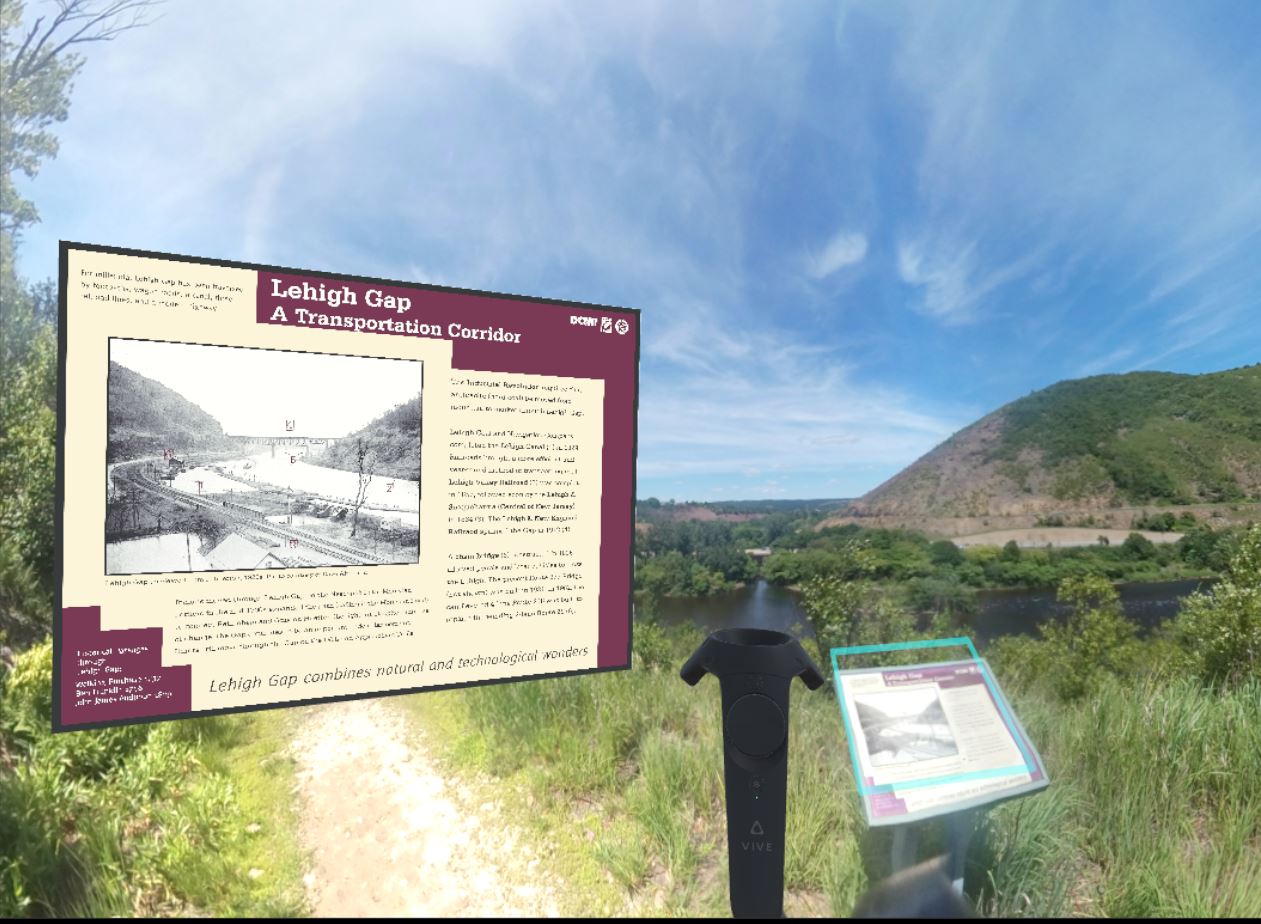 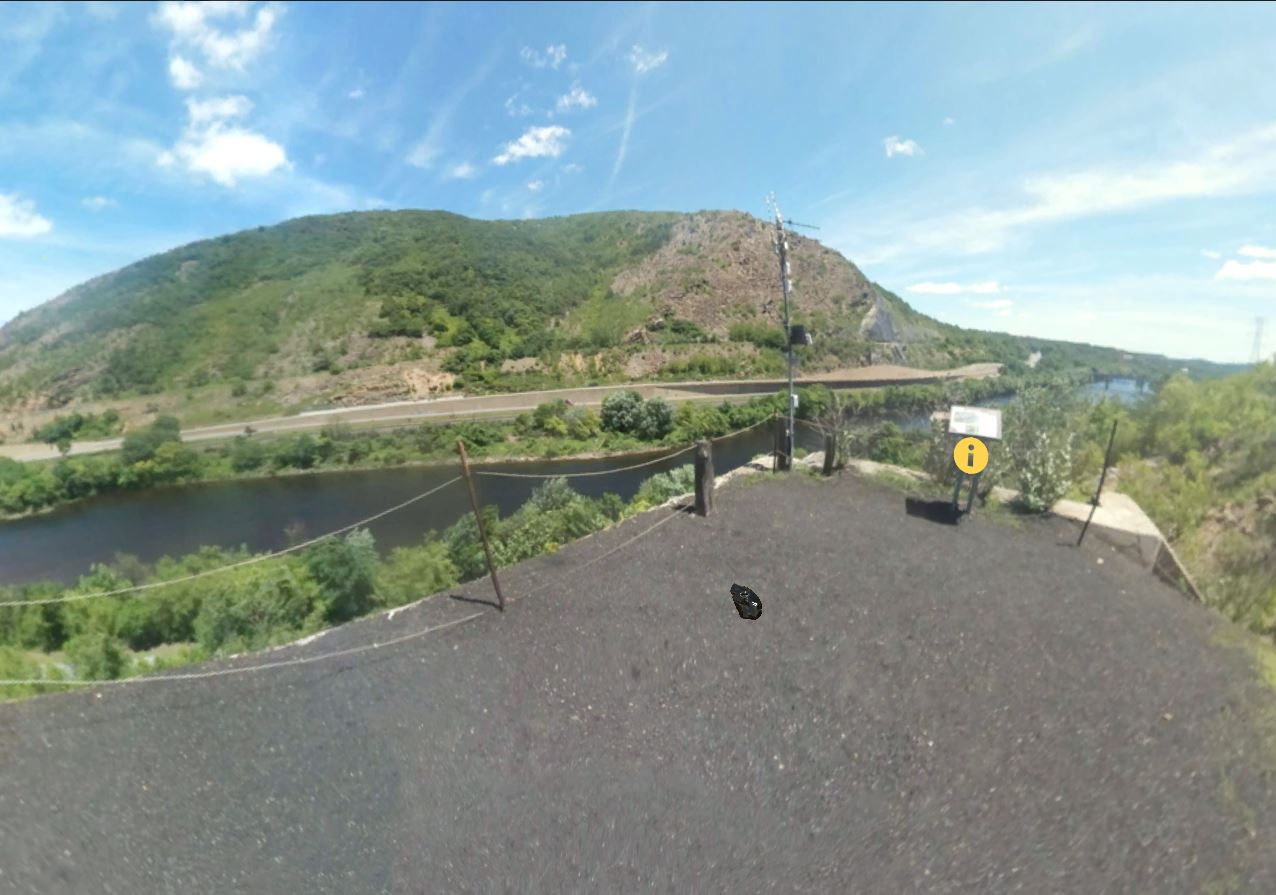 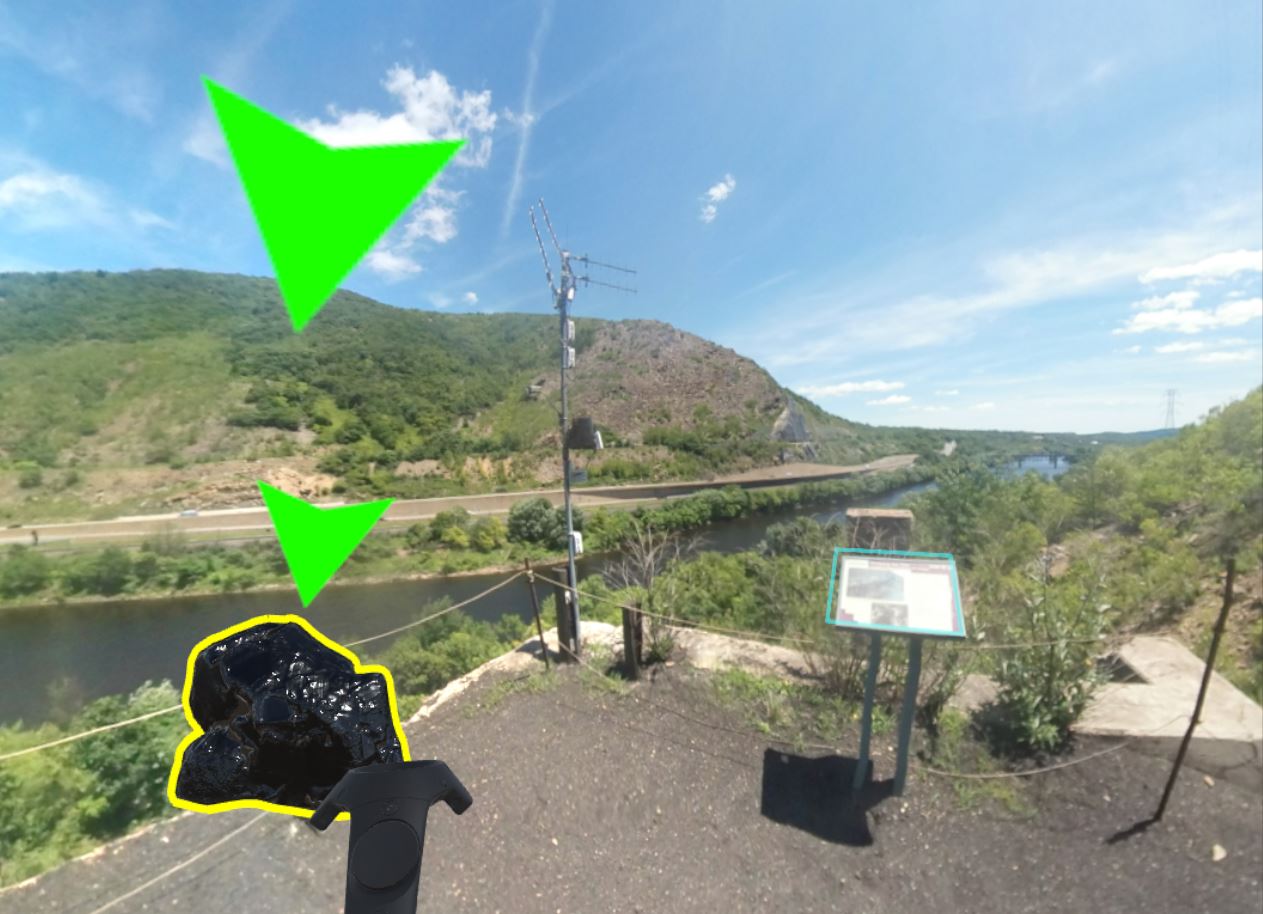 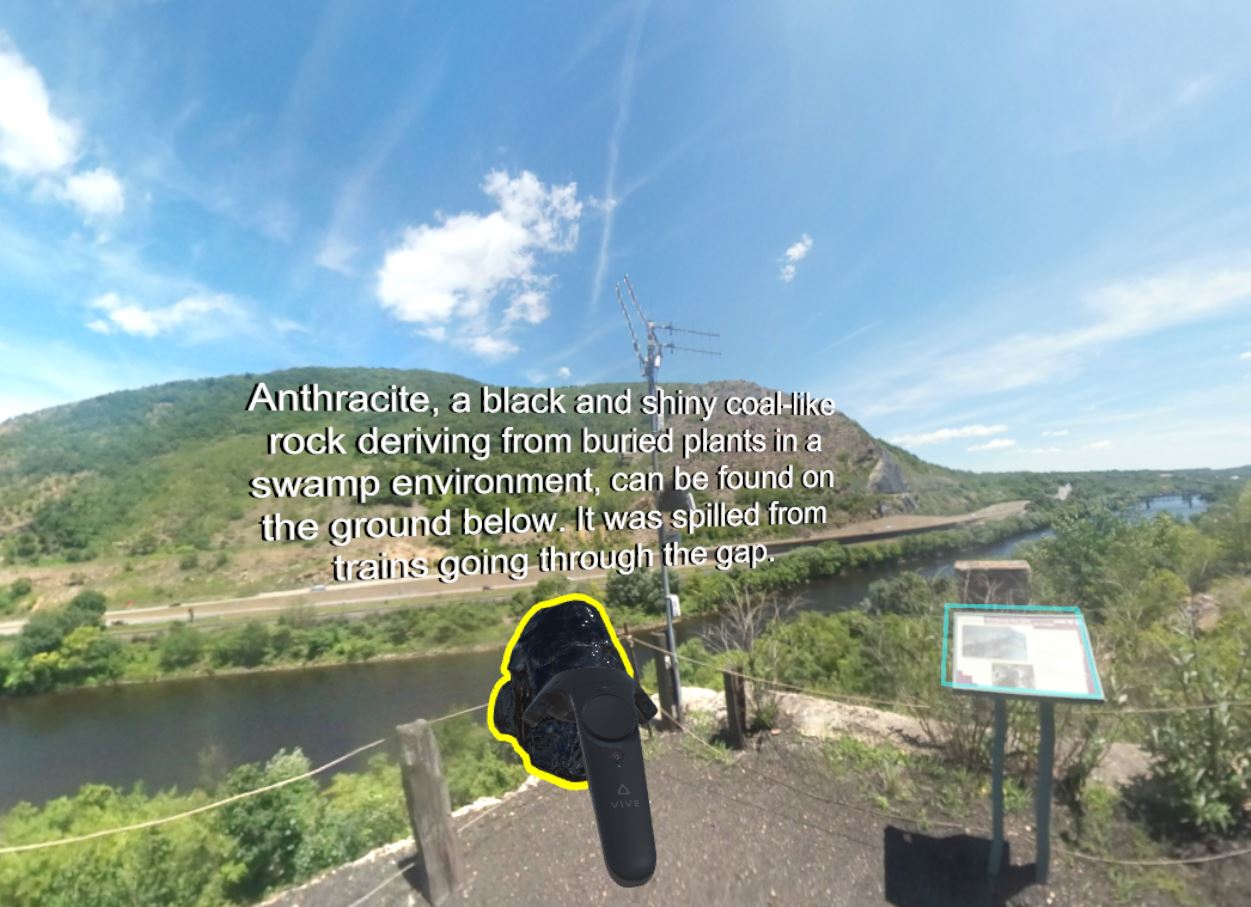 What’s Next:
Adding additional content
Prototype testing with Oculus Go